Board of Directors Meeting
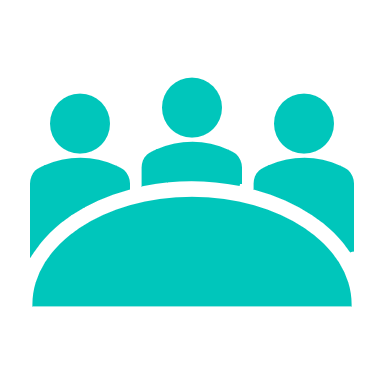 January 21, 2023
Approval of Agenda
Approval of MinutesNovember 19, 2022 – Regular MeetingDecember 17, 2022 – Regular MeetingJanuary 16, 2023 – Special Meeting
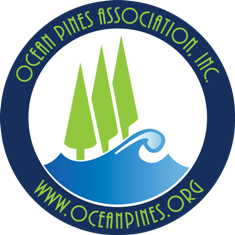 President’s RemarksDoug Parks
Deferred Maintenance
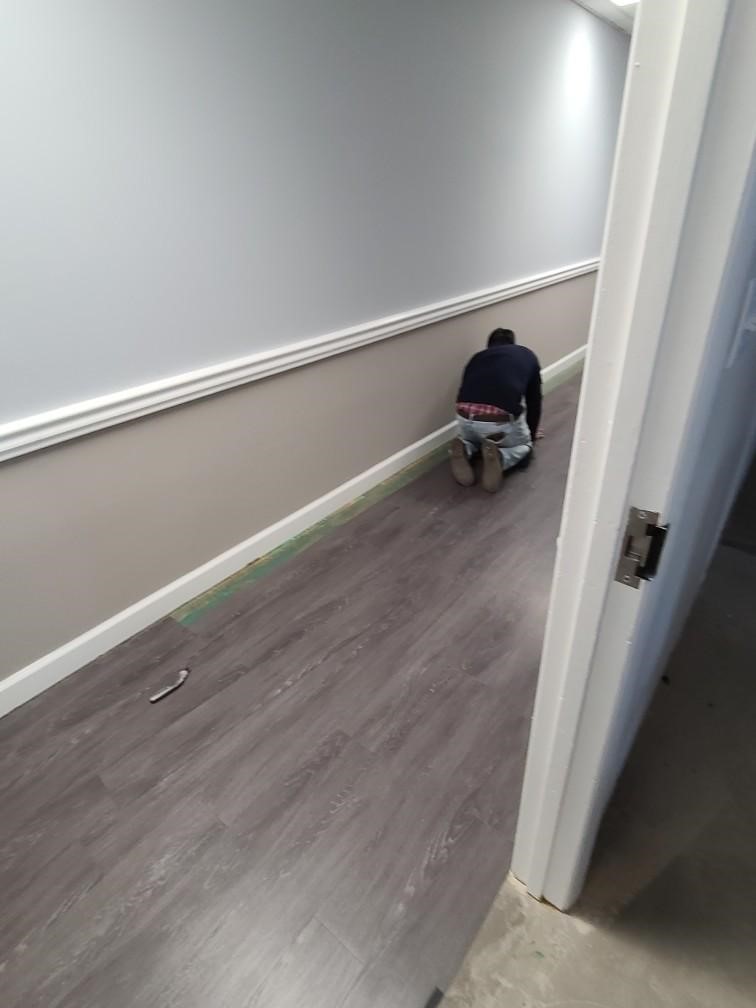 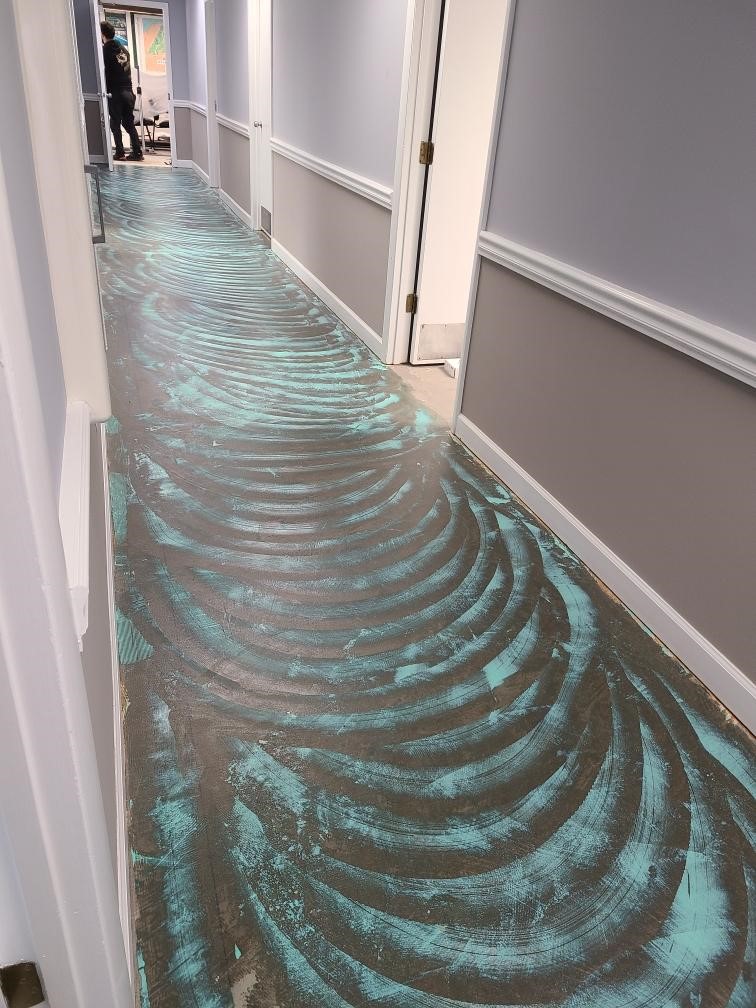 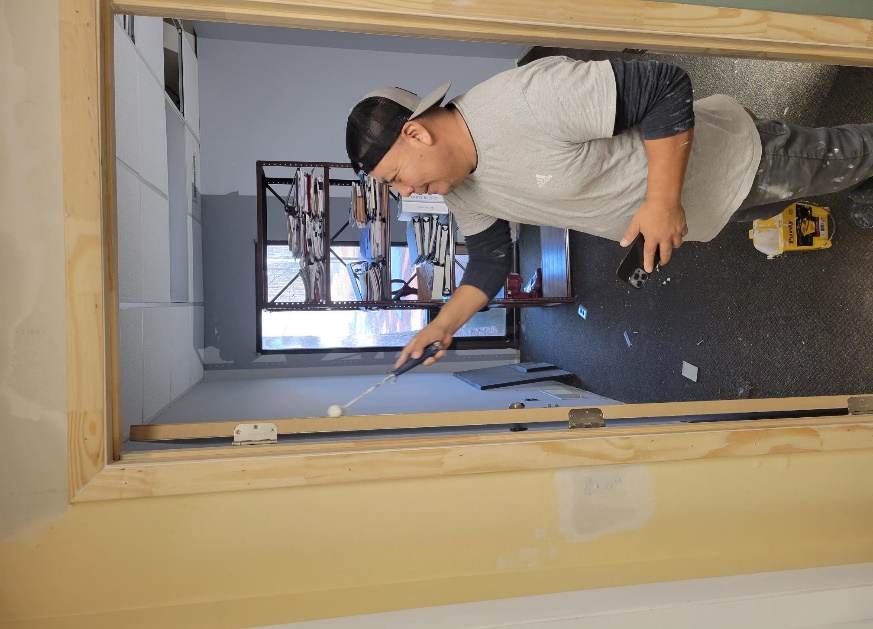 GM Leadership Report – John Viola
Public Works Open Positions vs. Outsourced Functions (FTE’s)
Open Positions												4 FTE’s
									   Estimated
 									        FTE’s
Pipe Replacement & Liners						2
Bulkhead Topsoil & Sod							1
HVAC & Refrigeration							1
Plumbing									1
Painting									1/2
Road Painting (Cross Walks, Arrows, Parking Lots)			1/4
Carpet and Tile Installation						1/4
Drainage Ditches								2
Fencing and Concrete Work						1/2
T Docks Replacement							1/2
														9 FTE’s
								Total						5 Extra
Outsourced Functions
Installation of Pipe Liners by Pelican Underground  ( CIPP)
Bulkhead Topsoil and
 Sod Subcontracted
Subcontractor HVAC
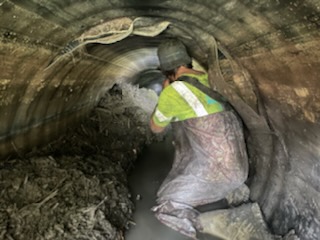 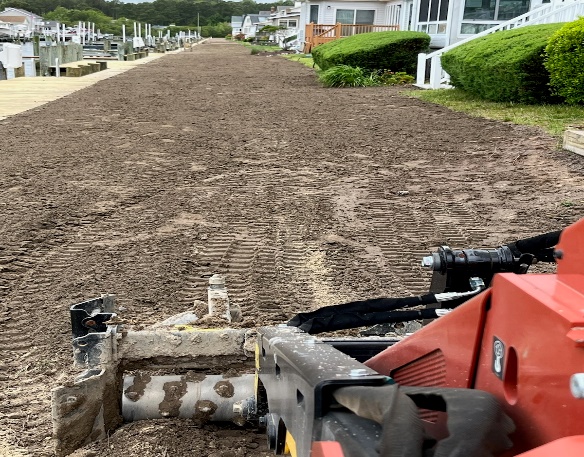 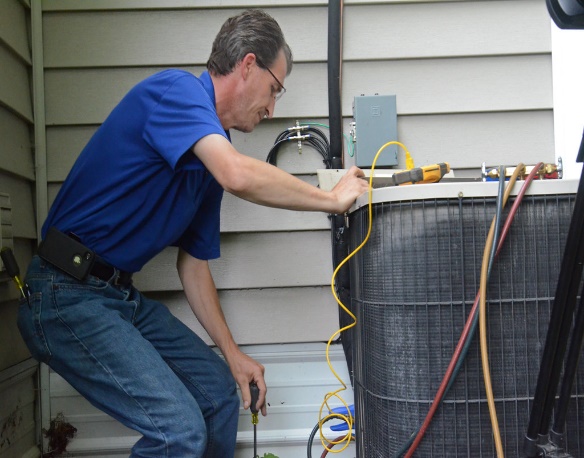 2			       1			           1
Outsourced Functions
Subcontractor Plumbing
Painting Contractor Administration Renovations
Line Painting
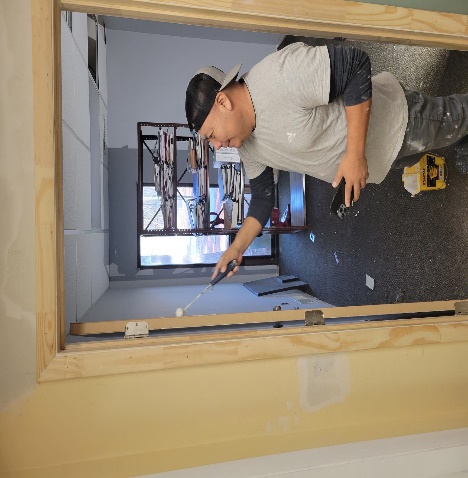 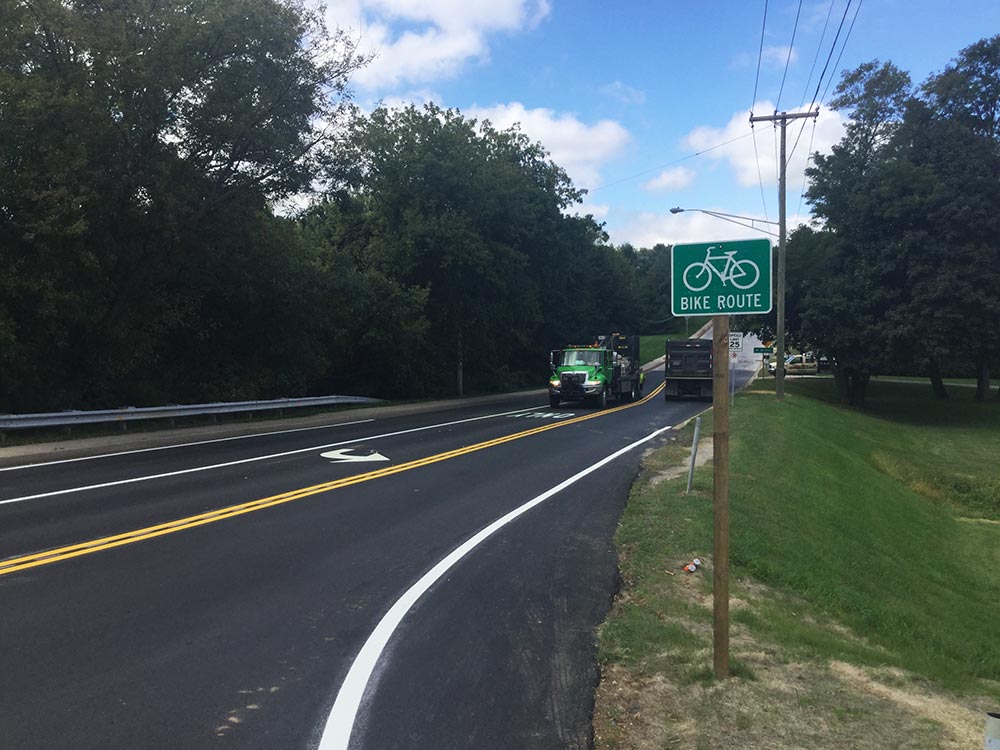 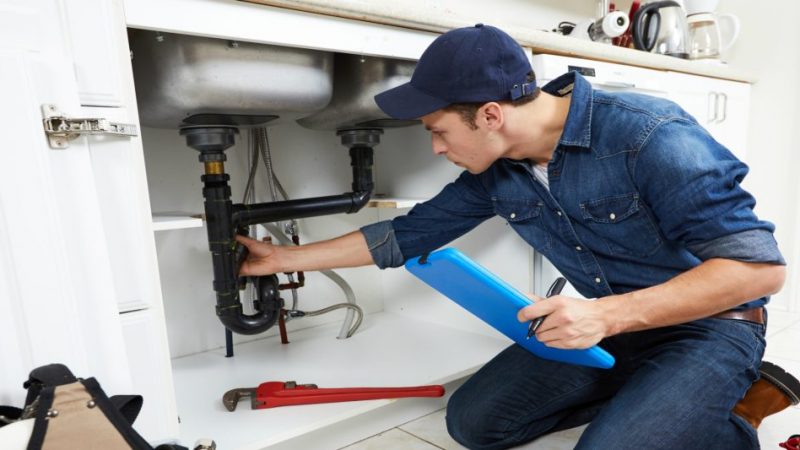 1			       1/2			           1/4
Outsourced Functions
Carpet and Tile Work
Subcontractors Cleaning Ditches
Fencing and Concrete Work
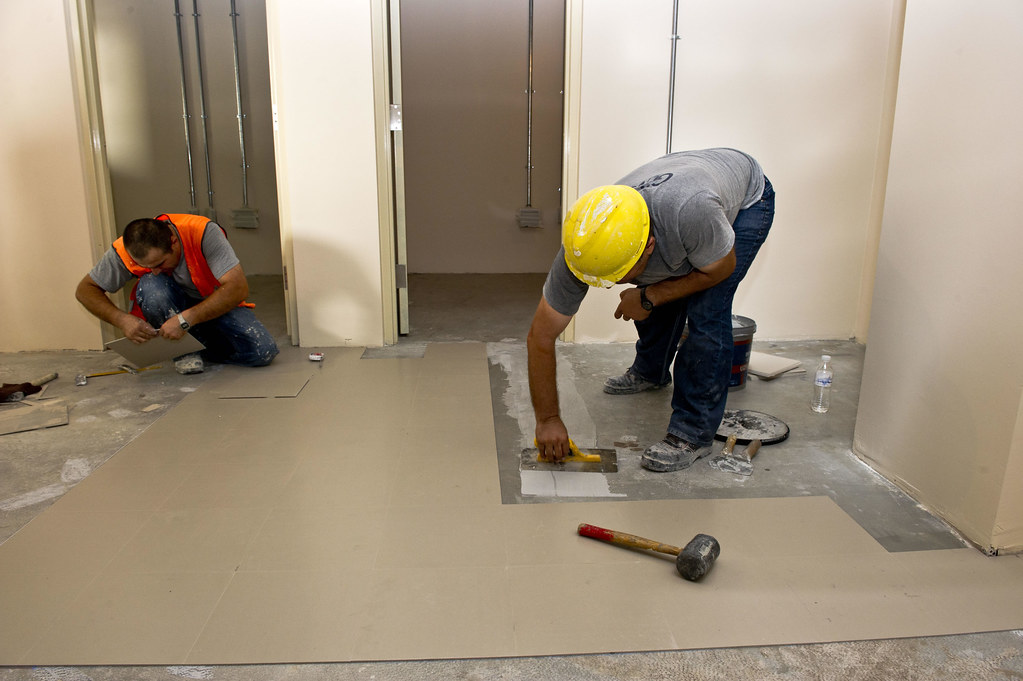 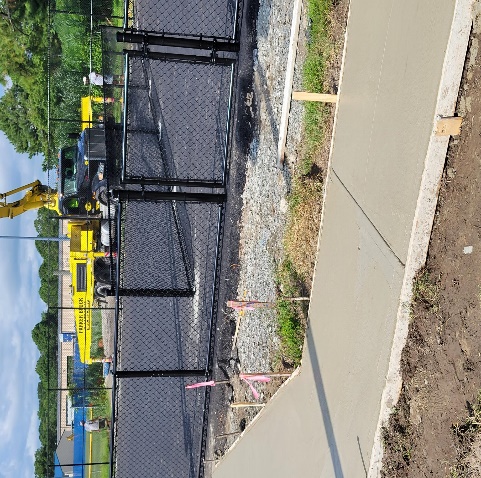 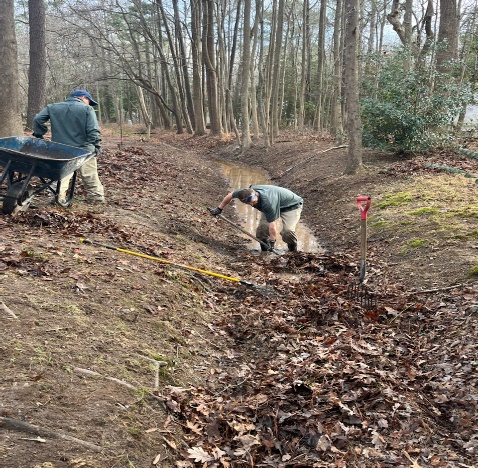 1/4			       2			           1/2
Outsourced Functions
Subcontractors
T-Dock Replacement
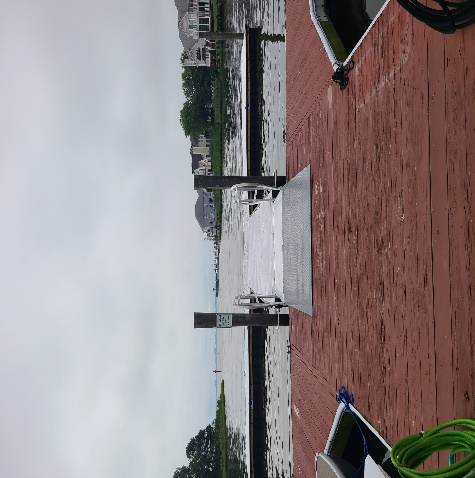 1/2
MarinaGas Dock
Approved by Board on September 24, 2022

Estimated Cost $633,500
Docks - $350,720
Gas Lines - $169,521
Other - $113,259

The Gas docks final drawings were signed off by the engineers on January 13, 2023. 

Fabricating to begin next week.

Marine contractor is lined up to install and remove the old pier as soon as we receive the new docks estimated to be received in Mid-March.

Entire project on track to be completed before season begins in May.
SafetyAutomated External Defibrillators
Ocean Pines locations with AED’s
(Automated External Defibrillators)
 
Racquet Center
Public Works
All Pools
Golf (2) Clubhouse  
A Portable Unit
Recreation and Parks
Yacht Club (2)
Upstairs
Downstairs
Beach Club
Marina
Administration
Police cars – 4
Total:  19
In the process of ordering and installing at Racquet Sports (Outdoors)
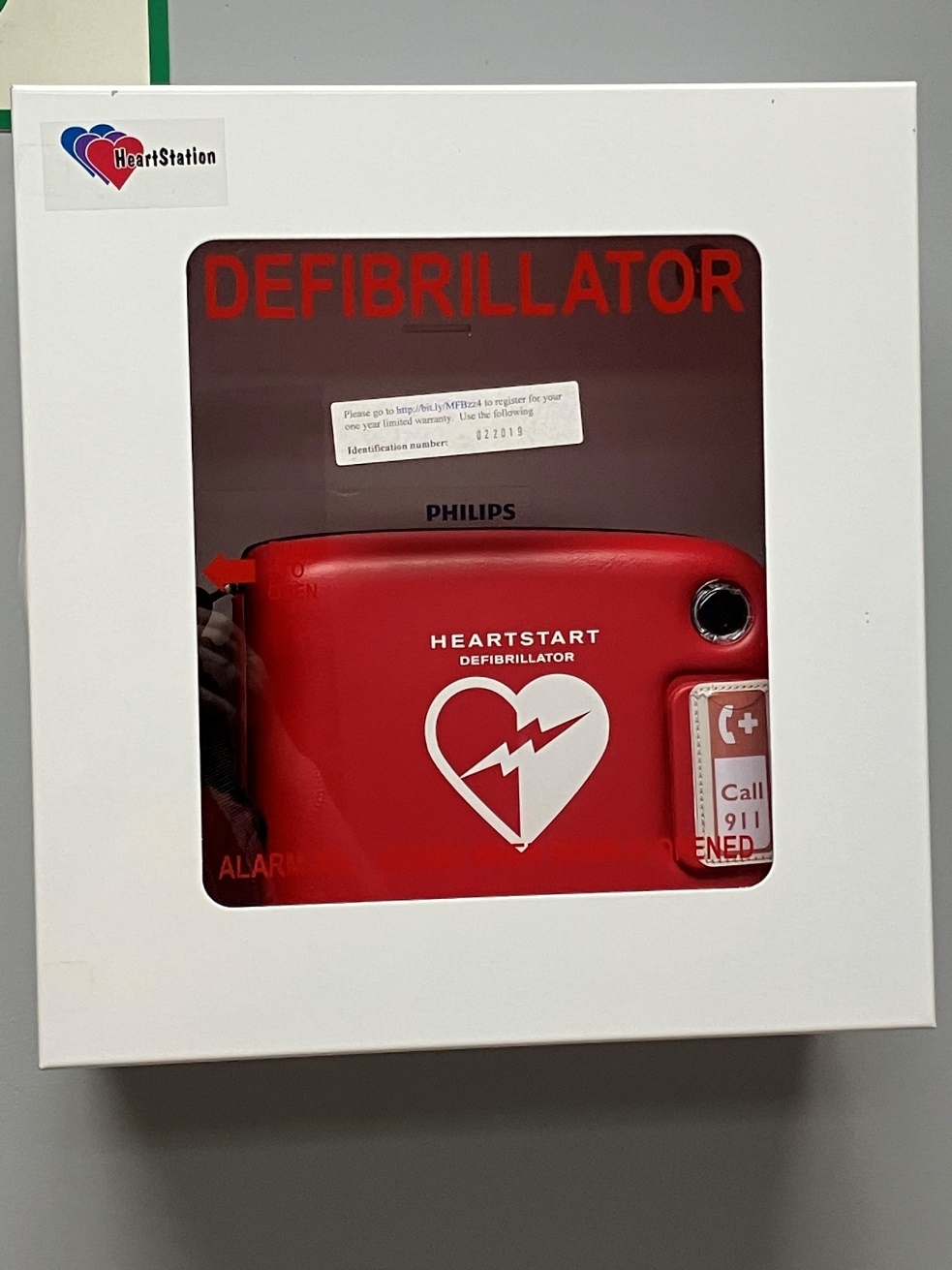 Bainbridge Project –1 Year Later
Project began in March 2021
Project budget:  $717,337 ($314,783 OPA; Grant $402,554)
Main purpose for this project was filtration for better water quality out to the bay; as stated, flood control would be minimal
Updates given by GM throughout project (April-October 2021)
Project wrapped up in October 2021 with volunteers planting around new pond
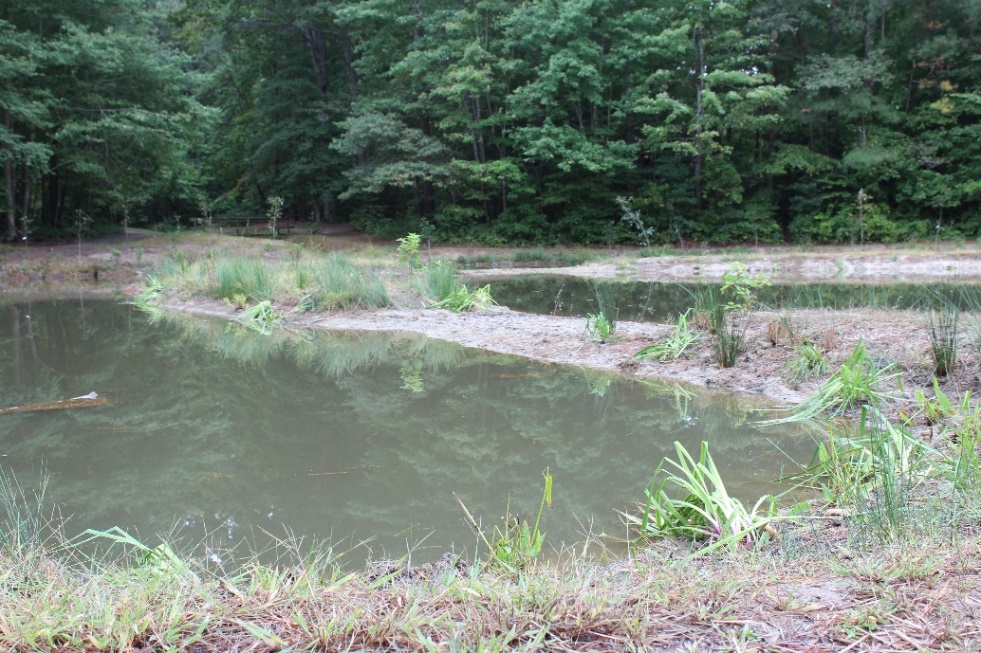 Other
Administration Building Renovation
Ongoing, expected to be completed mid to end of February.


Aquatics
Advertising continues for open positions, including a banner displayed at Sports Core


Golf
Still selling rounds of Golf with the mild weather.  Starting to get requests for Jr. Golf, Club Fittings, and Lessons.  Working with packages to enhance program.


Recreation & Parks
Recreation is at full capacity for our youth basketball camp, with 165 participants.  Indoor youth soccer is full, with 100 participants.  The Skate Park is open. 


Racquet Sports
Racquet Sports -  Open daily, 8-4.  Still doing well with member play and some drop-in play on good weather days – indoor pickleball fills up each week.
CPI Violation DashboardDecember
Violations (includes legal)
Legal Cases
78 violations initiated in December; 55 complied out; 128 remain open (includes the 62 violations in legal)
9 violations forwarded to legal counsel for further action
Affidavits received on 7 of the 62 violations in legal (from 2019); filed with court and awaiting on court dates (will be scheduled within the next 2 months)
Work OrdersDecember
53 work orders initiated in December:  18 drainage;                              3 grounds/landscaping; 8 roads; 3 signs; 21 general maintenance
Majority still open in drainage (39):
Drainage (10 – over 30 days; 9 – over 60 days; 10 – over 90 days
Average 1-4 work orders a day to complete depending upon severity
Customer Service Dashboard(from info@oceanpines.org)December
Financials
Financial Change Month of December 2022
Financial Change YEAR-TO-DATE December 2022
Month of DecemberFavor/(Unfavorable) vs. Budget (in 000’s)
Year-to-Date DecemberFavor/(Unfavorable) vs. Budget (in 000’s)
Unaudited Reserves                  December 2022 ($ Millions)
Reserves Year-End Unaudited Estimate(in ooo’s)
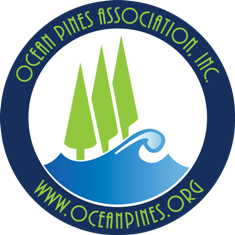 Treasurer’s ReportMonica Rakowski
Cash & Short-Term Investments
Activity for Month of December
As of December 31, 2022, the Association had approx. ~ $15.1M in cash
Cash increased ~ $1.1M from the same time period last year
Cash decreased ~($0.9M) from November 2022
$13.1M invested in CDAR’s
Remaining $2.0M in Insured Cash Sweep, Money Market and Other Operating Accounts
Note: With Interest Rates continuing to increase in the marketplace, there will be an upward trend of interest income realized within the Reserve Accounts in the coming months
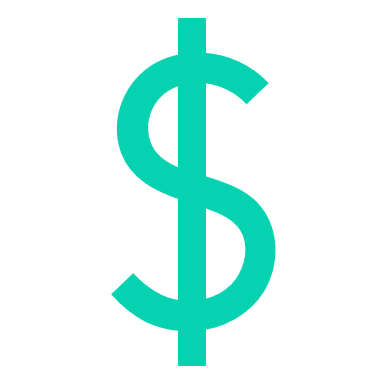 Members wishing to make comments must state their name and address.
Public Comments
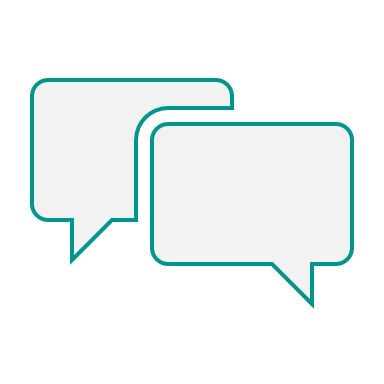 Capital RequestsNone
CPI ViolationsNone
Unfinished BusinessNone
New Business
Appointments

John Dilworth – 3rd Term & Chair – Architectural Review Committee

Susan Holt – 2nd Term – Architectural Review Committee

John Wherrity – 1st Term – Budget & Finance Committee
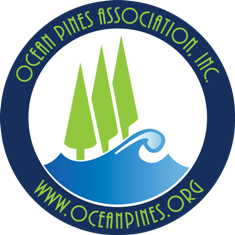 Adjournment